创业/商业融资计划书
简洁实用  适用于投资合作/项目推广/企业宣传等
BUSINESS /COMMERCIAL FINANCING PLAN
点击开始
此处添加文字内容
文字内容
文字内容文字内容
文字内容文字内容文字内容
文字内容
文字标题内容
此处填写文字内容此处填写文字内容
此处填写文字内容此处填写文字内容此处填写文字内容此处填写文字内容此处填写文字内容此处填写文字内容此处填写文字内容此处填写文字内容此处填写文字内容此处填写文字内容此处填写文字内容此处填写文字内容此处填写文字内容
文字内容文字内容
文字内容文字内容文字内容
文字内容
文字内容文字内容
文字内容文字内容文字内容
文字内容
此处添加文字内容
文字内容
此处填写文字内容此处填写文字内容此处填写文字内容此处填写文字内容此处
此处填写文字内容此处填写文字内容此处填写文字内容此处填写文字内容此处


此处填写文字内容此处填写文字内容此处填写文字内容此处填写文字内容此处
此处填写文字内容此处填写文字内容此处填写文字内容此处填写文字内容此处


2002
2008
2010
2012
2014
2015
此处填写文字内容此处填写文字内容此处填写文字内容此处填写文字内容此处
此处填写文字内容此处填写文字内容此处填写文字内容此处填写文字内容此处


此处添加文字内容
文字内容




文字标题
文字标题
文字标题
文字标题
此处填写文字内容此处填写文字内容此处填写文字内容此处填写文字内容此处
此处填写文字内容此处填写文字内容此处填写文字内容此处填写文字内容此处
此处填写文字内容此处填写文字内容此处填写文字内容此处填写文字内容此处
此处填写文字内容此处填写文字内容此处填写文字内容此处填写文字内容此处
此处添加文字内容
文字内容
文字标题内容
文字副标题内容
Happy
Clients
Synth chartreuse XOXO, tacos brooklyn VHS plaid.
此处填写文字内容此处填写文字内容此处填写文字内容此处填写文字内容此处此处填写文字内容此处填写文字内容此处填写文字内容此处填写文字内容此处
此处填写文字内容此处填写文字内容此处填写文字内容此处填写文字内容此处
此处添加文字内容
文字内容
2011
2012
2013
2014
2015





此处填写文字内容此处填写文字内容此处填写文字内容此处填写文字内容此处
此处填写文字内容此处填写文字内容此处填写文字内容此处填写文字内容此处
此处填写文字内容此处填写文字内容此处填写文字内容此处填写文字内容此处
此处填写文字内容此处填写文字内容此处填写文字内容此处填写文字内容此处
此处填写文字内容此处填写文字内容此处填写文字内容此处填写文字内容此处
此处添加文字内容
文字内容
此处添加文字内容
文字内容


文字内容
文字内容
文字内容
文字内容
文字内容
文字内容
文字内容
文字内容
文字内容
文字内容
此处填写文字内容此处填写文字内容此处填写文字内容此处填写文字内容此处
此处填写文字内容此处填写文字内容此处填写文字内容此处填写文字内容此处



此处填写文字内容此处填写文字内容此处填写文字内容此处填写文字内容此处
此处填写文字内容此处填写文字内容此处填写文字内容此处填写文字内容此处
此处填写文字内容此处填写文字内容此处填写文字内容此处填写文字内容此处
此处添加文字内容
文字内容
文字标题内容
此处填写文字内容此处填写文字内容此处填写文字内容此处填写文字内容此处此处填写文字内容此处填写文字内容此处填写文字内容此处填写文字内容此处
此处填写文字内容此处填写文字内容此处填写文字内容此处填写文字内容此处
此处填写文字内容此处填写文字内容此处填写文字内容此处填写文字内容此处
2.888 K
1.074 K


文字内容
文字内容
此处添加文字内容
文字内容
01
04
05
此处填写文字内容此处填写文字内容此处填写文字内容此处填写文字内容此处
此处填写文字内容此处填写文字内容此处填写文字内容此处填写文字内容此处
此处填写文字内容此处填写文字内容此处填写文字内容此处填写文字内容此处
02
03
此处填写文字内容此处填写文字内容此处填写文字内容此处填写文字内容此处
此处填写文字内容此处填写文字内容此处填写文字内容此处填写文字内容此处
此处添加文字内容

文字内容
文字内容
文字内容
此处填写文字内容此处填写文字内容此处填写文字内容此处填写文字内容此处
此处填写文字内容此处填写文字内容此处填写文字内容此处填写文字内容此处

文字内容
此处填写文字内容此处填写文字内容此处填写文字内容此处填写文字内容此处



文字内容
此处填写文字内容此处填写文字内容此处填写文字内容此处填写文字内容此处
此处添加文字内容
文字内容



文字内容
文字内容
文字内容
文字内容
文字内容
此处填写文字内容此处填写文字内容此处填写文字内容此处填写文字内容此处
此处填写文字内容此处填写文字内容此处填写文字内容此处填写文字内容此处
此处填写文字内容此处填写文字内容此处填写文字内容此处填写文字内容此处
此处填写文字内容此处填写文字内容此处填写文字内容此处填写文字内容此处
此处填写文字内容此处填写文字内容此处填写文字内容此处填写文字内容此处


此处添加文字内容
文字内容
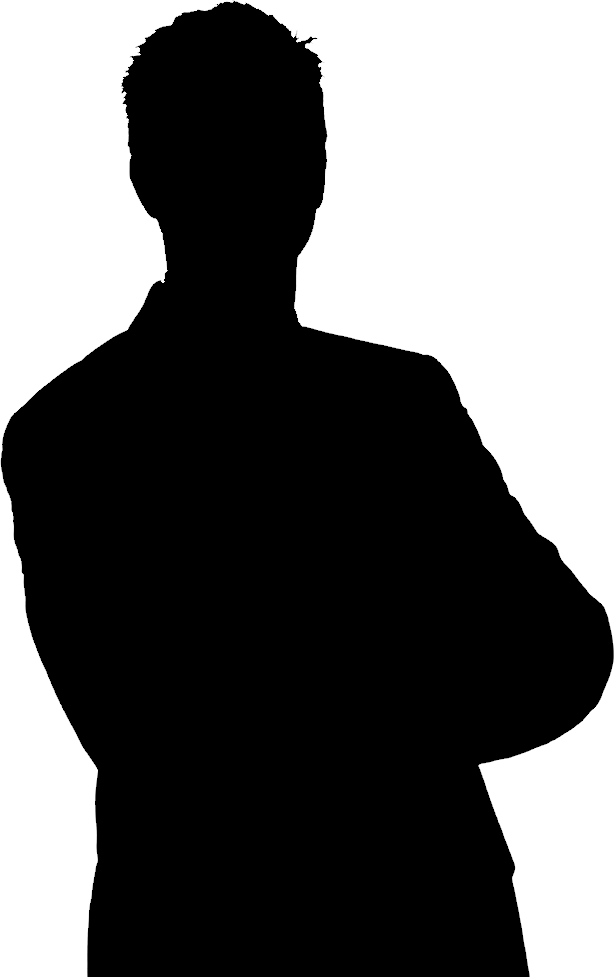 
文字内容
此处填写文字内容此处填写文字内容此处填写文字内容此处填写文字内容此处
文字内容

此处填写文字内容此处填写文字内容此处填写文字内容此处填写文字内容此处
文字内容

此处填写文字内容此处填写文字内容此处填写文字内容此处填写文字内容此处
文字内容

此处填写文字内容此处填写文字内容此处填写文字内容此处填写文字内容此处
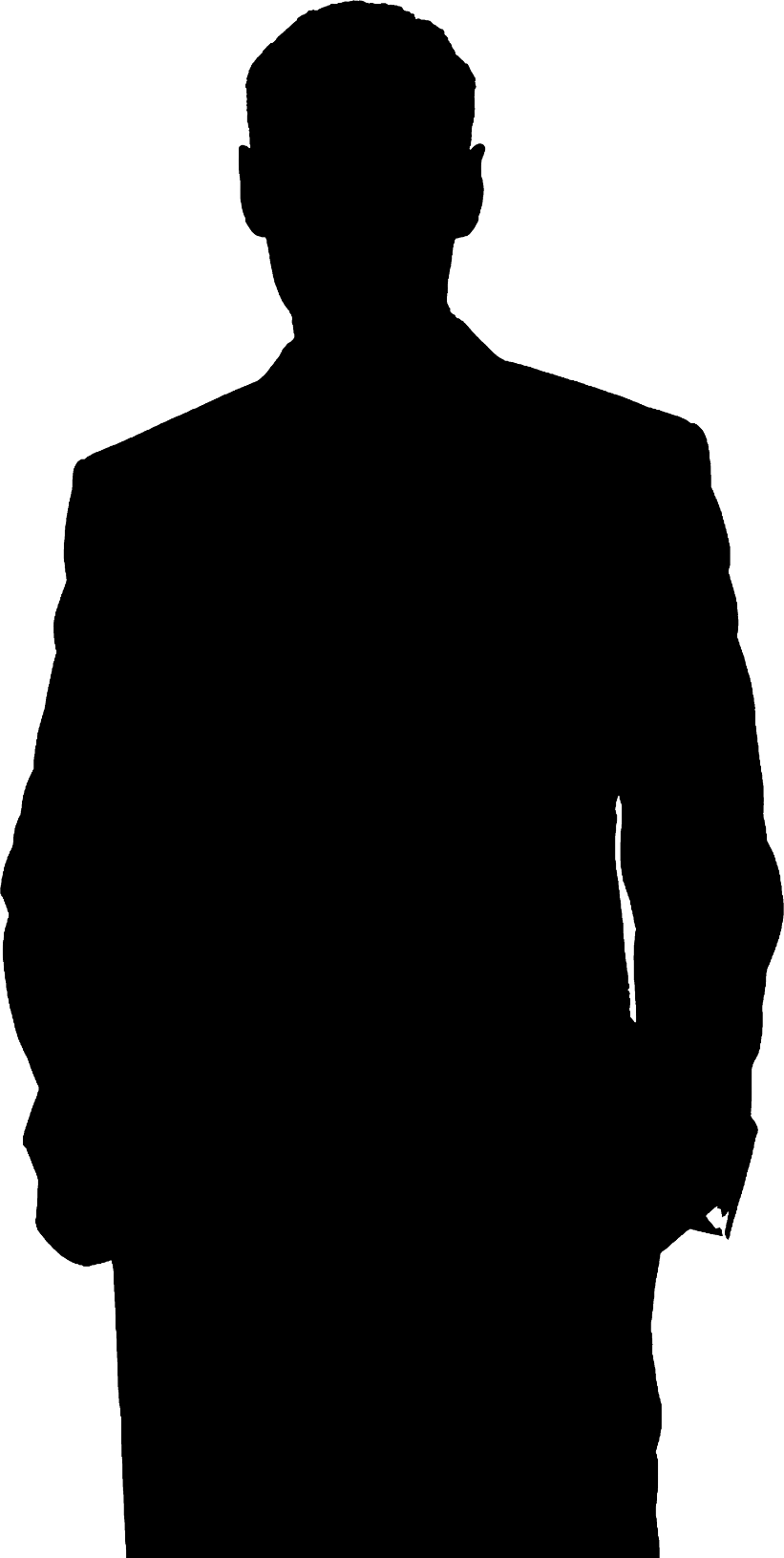 此处添加文字内容
文字内容
此处填写文字内容此处填写文字内容此处填写文字内容此处填写文字内容此处
文字内容
文字内容文字内容文字内容
89%
文字内容
文字内容
74%
文字内容
文字内容
65%
文字内容
文字内容
55%
文字内容
62%
文字内容
此处添加文字内容
文字内容
文字内容
文字内容
文字内容
文字内容
此处填写文字内容此处填写文字内容此处填写文字内容此处填写文字内容此处
此处填写文字内容此处填写文字内容此处填写文字内容此处填写文字内容此处
此处填写文字内容此处填写文字内容此处填写文字内容此处填写文字内容此处
此处填写文字内容此处填写文字内容此处填写文字内容此处填写文字内容此处
















此处添加文字内容
文字内容
04
02
此处填写文字内容此处填写文字内容此处填写文字内容此处填写文字内容此处
此处填写文字内容此处填写文字内容此处填写文字内容此处填写文字内容此处
Step Number Three
Step Number One
Step Number Two
Step Number Four
01
03
此处填写文字内容此处填写文字内容此处填写文字内容此处填写文字内容此处
此处填写文字内容此处填写文字内容此处填写文字内容此处填写文字内容此处
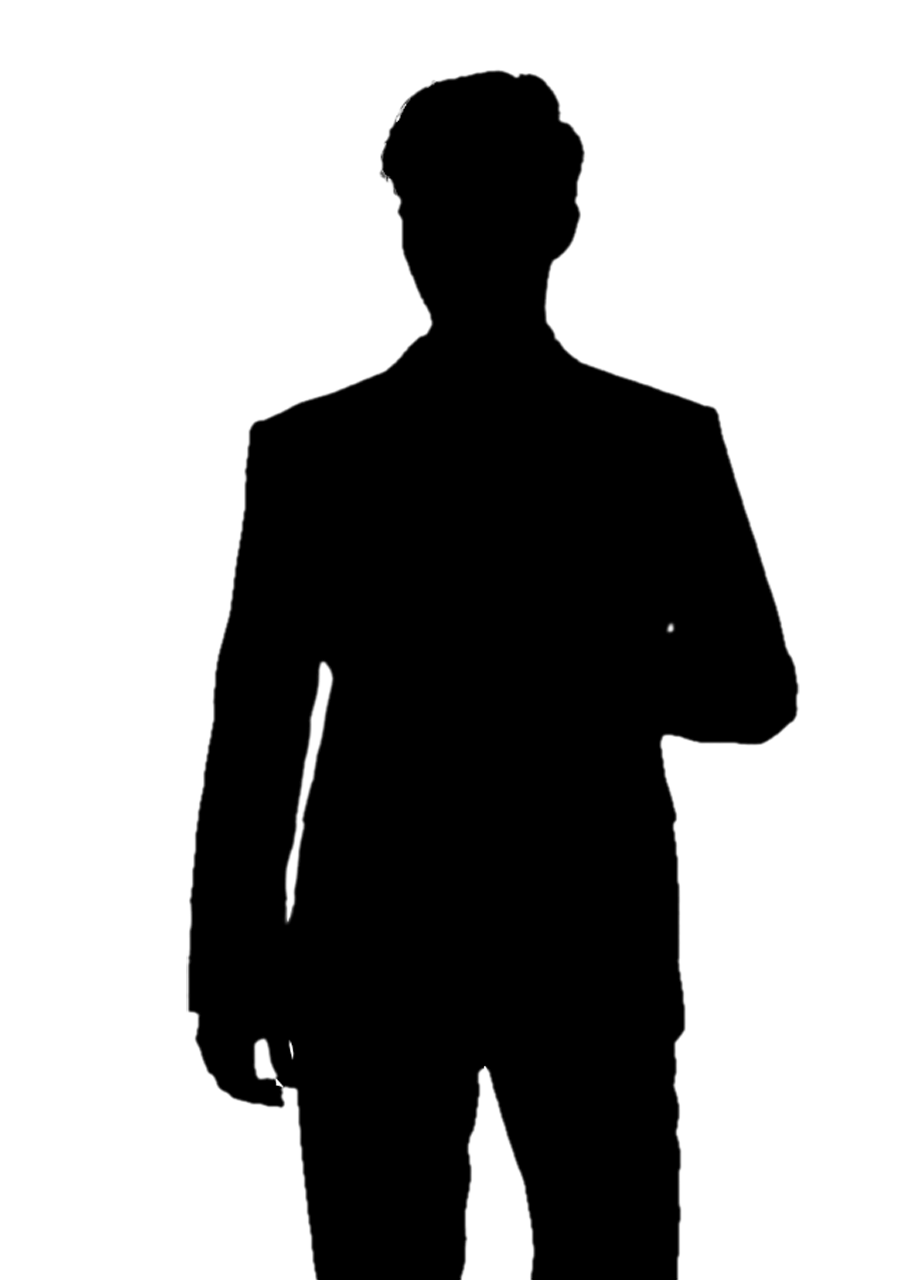 此处添加文字内容
文字内容
此处填写文字内容此处填写文字内容此处填写文字内容此处填写文字内容此处
此处填写文字内容此处填写文字内容此处填写文字内容此处填写文字内容此处


此处填写文字内容此处填写文字内容此处填写文字内容此处填写文字内容此处
此处填写文字内容此处填写文字内容此处填写文字内容此处填写文字内容此处


此处填写文字内容此处填写文字内容此处填写文字内容此处填写文字内容此处此处填写文字内容此处填写文字内容此处填写文字内容此处填写文字内容此处
此处填写文字内容此处填写文字内容此处填写文字内容此处填写文字内容此处
此处填写文字内容此处填写文字内容此处填写文字内容此处填写文字内容此处
此处添加文字内容
文字内容
文字标题内容
此处填写文字内容此处填写文字内容此处填写文字内容此处填写文字内容此处此处填写文字内容此处填写文字内容此处填写文字内容此处填写文字内容此处
此处填写文字内容此处填写文字内容此处填写文字内容此处填写文字内容此处
此处填写文字内容此处填写文字内容此处填写文字内容此处填写文字内容此处
此处添加文字内容
文字内容
文字标题内容
此处填写文字内容此处填写文字内容此处填写文字内容此处填写文字内容此处此处填写文字内容此处填写文字内容此处填写文字内容此处填写文字内容此处
此处填写文字内容此处填写文字内容此处填写文字内容此处填写文字内容此处
此处填写文字内容此处填写文字内容此处填写文字内容此处填写文字内容此处
89%
74%
Type A
Type B
此处添加文字内容
文字内容
文字标题内容
此处填写文字内容此处填写文字内容此处填写文字内容此处填写文字内容此处此处填写文字内容此处填写文字内容此处填写文字内容此处填写文字内容此处
此处填写文字内容此处填写文字内容此处填写文字内容此处填写文字内容此处
此处填写文字内容此处填写文字内容此处填写文字内容此处填写文字内容此处
89%
45%
74%
Type C
Type A
Type B
此处添加文字内容
文字内容
文字标题内容
此处填写文字内容此处填写文字内容此处填写文字内容此处填写文字内容此处此处填写文字内容此处填写文字内容此处填写文字内容此处填写文字内容此处
此处填写文字内容此处填写文字内容此处填写文字内容此处填写文字内容此处
此处填写文字内容此处填写文字内容此处填写文字内容此处填写文字内容此处
SLIDE
MULTIPURPOSE PPT
MOCKUP
PHONE
ELECTRIC
SMOOTH
标题文本预设
标题文本预设
标题文本预设
标题文本预设
标题文本预设
关键词
此部分内容作为文字排版占位显示（建议使用主题字体）
此部分内容作为文字排版占位显示（建议使用主题字体）
此部分内容作为文字排版占位显示（建议使用主题字体）
此部分内容作为文字排版占位显示（建议使用主题字体）
此部分内容作为文字排版占位显示（建议使用主题字体）
关键词
关键词
关键词
关键词
关键词
此处添加文字内容
文字内容
01

Synth chartreuse
 XOXO, tacos 
Brooklyn.
02

文字标题内容
Synth chartreuse
 XOXO, tacos 
Brooklyn.
06
Synth chartreuse
 XOXO, tacos 
Brooklyn.
此处填写文字内容此处填写文字内容此处填写文字内容此处填写文字内容此处此处填写文字内容此处填写文字内容此处填写文字内容此处填写文字内容此处
此处填写文字内容此处填写文字内容此处填写文字内容此处填写文字内容此处
此处填写文字内容此处填写文字内容此处填写文字内容此处填写文字内容此处


Synth chartreuse
 XOXO, tacos 
Brooklyn.

Synth chartreuse
 XOXO, tacos 
Brooklyn.
03

Synth chartreuse
 XOXO, tacos 
Brooklyn.
05

04
此处添加文字内容
文字内容
01
02
文字标题内容
06
此处填写文字内容此处填写文字内容此处填写文字内容此处填写文字内容此处此处填写文字内容此处填写文字内容此处填写文字内容此处填写文字内容此处
此处填写文字内容此处填写文字内容此处填写文字内容此处填写文字内容此处
此处填写文字内容此处填写文字内容此处填写文字内容此处填写文字内容此处
03
05
SLIDE
MULTIPURPOSE PPT
MOCKUP
PHONE
ELECTRIC
SMOOTH
04
此处添加文字内容
文字内容
文字标题内容
此处填写文字内容此处填写文字内容此处填写文字内容此处填写文字内容此处此处填写文字内容此处填写文字内容此处填写文字内容此处填写文字内容此处
此处填写文字内容此处填写文字内容此处填写文字内容此处填写文字内容此处
此处填写文字内容此处填写文字内容此处填写文字内容此处填写文字内容此处
SLIDE
MULTIPURPOSE PPT
MOCKUP
PHONE
ELECTRIC
SMOOTH
此处添加文字内容
文字内容


文字内容
文字内容
此处填写文字内容此处填写文字内容此处填写文字内容此处填写文字内容此处
此处填写文字内容此处填写文字内容此处填写文字内容此处填写文字内容此处


文字内容
文字内容
此处填写文字内容此处填写文字内容此处填写文字内容此处填写文字内容此处
此处填写文字内容此处填写文字内容此处填写文字内容此处填写文字内容此处


文字内容
文字内容
此处填写文字内容此处填写文字内容此处填写文字内容此处填写文字内容此处
此处填写文字内容此处填写文字内容此处填写文字内容此处填写文字内容此处
创业/商业融资计划书
简洁实用  适用于投资合作/项目推广/企业宣传等
谢谢欣赏